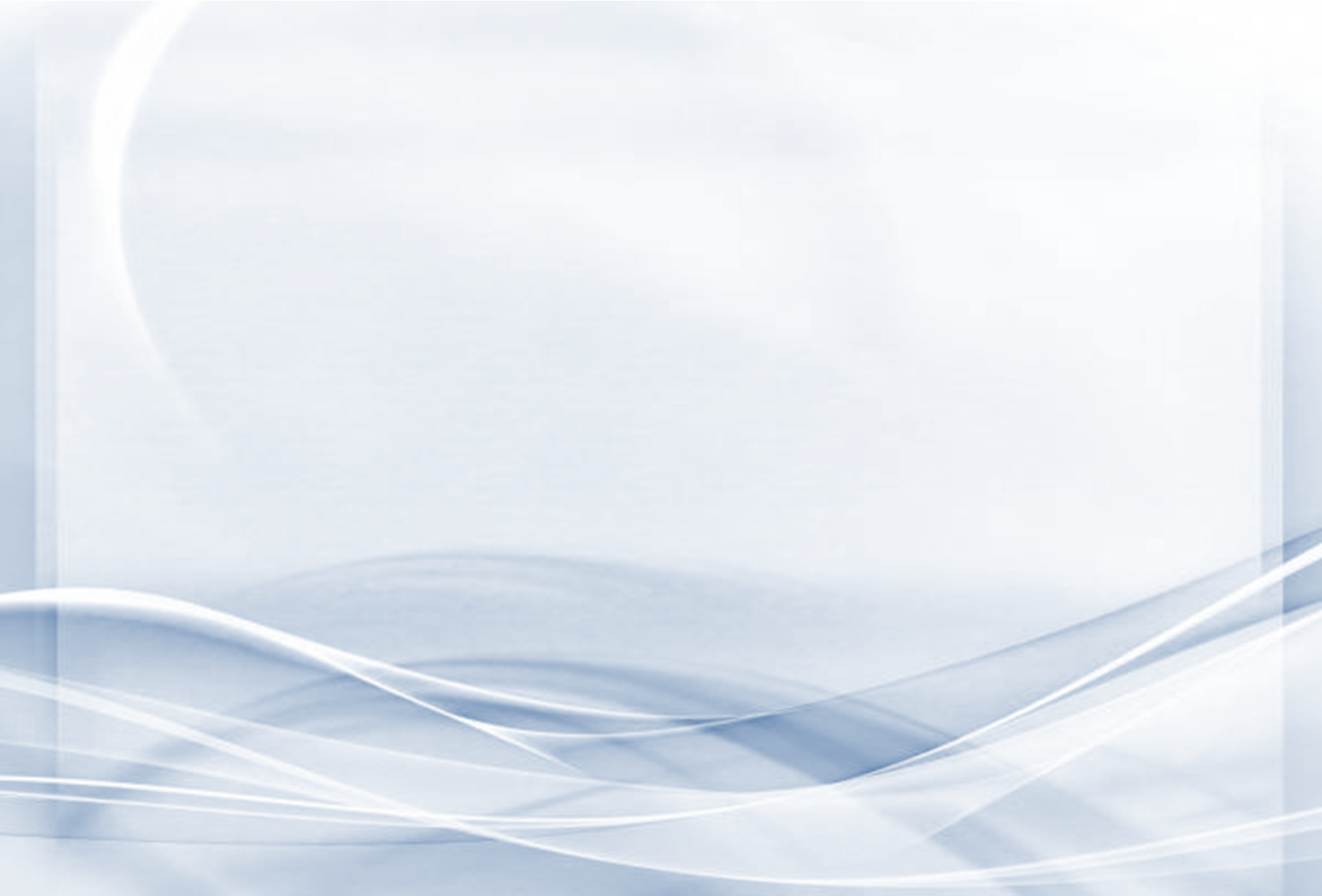 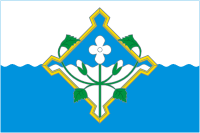 Отчет о деятельности  Ревизионной комиссии Новохопёрского  муниципального района за 2023 год
Председатель   Калашникова С.Е.
Основные показатели деятельности 2023 года
Основные показатели деятельности Ревизионной комиссии 
			 за 2023 год
Динамика деятельности Ревизионной комиссии за 2019 -2023 годы
Динамика деятельности Ревизионной комиссии за 2019 -2023 годы
Основные показатели деятельности 
Ревизионной комиссии за 2023 год
Основные показатели деятельности 2023 года
Нарушения при формировании и исполнении бюджетов:    31 нарушение.
Выявлено 
 164 нарушений  законодательства   
на общую сумму              1 941,9 тыс. руб., или 0,1% от общей суммы проверенных средств
Нарушения ведения бухгалтерского учета, составление и предоставление финансовой отчетности: 
101 нарушение на сумму  1 941,9 тыс. руб.
в части
Нарушения при осуществлении муниципальных закупок:    15 нарушений.
Иные нарушения законодательства: 
17 нарушений.
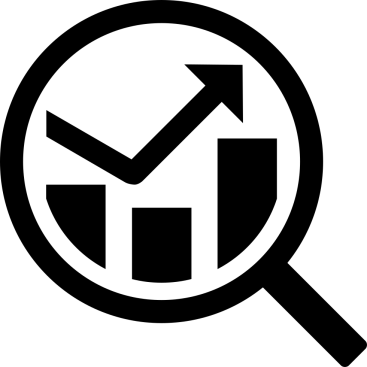 Контрольная деятельность за 2023 год
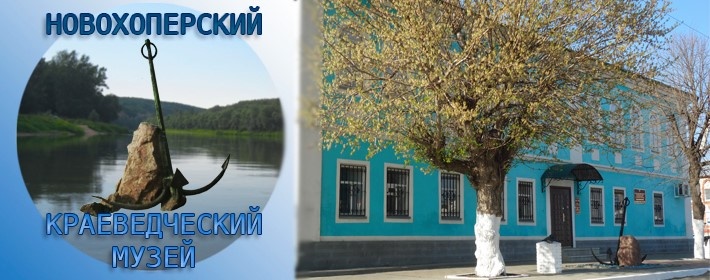 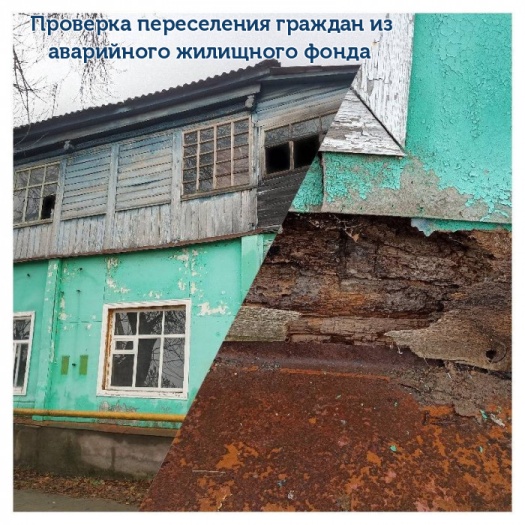 Информация о результатах контрольных мероприятий направлена в:
 Совет народных депутатов Новохопёрского муниципального района;
- Главе Новохопёрского муниципального района
69 393,4 тыс.руб.
7
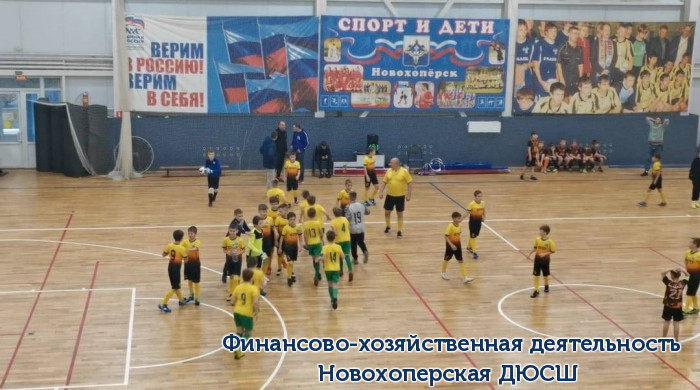 6
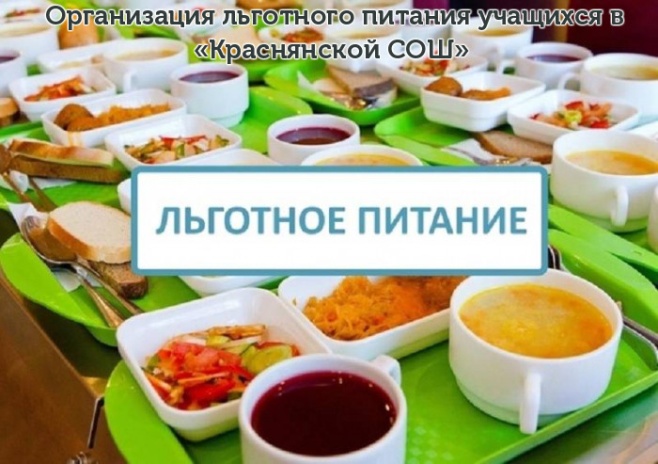 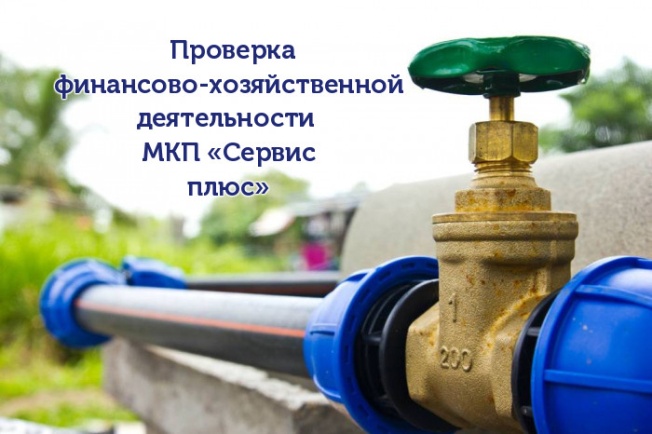 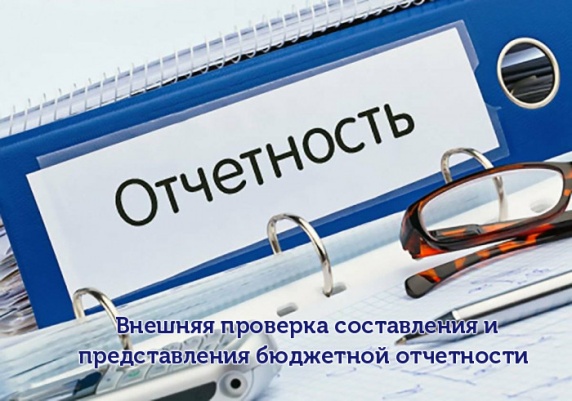 Внесено 6
представлений
Объем проверенных средств и выявленных контрольных нарушений
Структура выявленных нарушений в ходе внешнего финансового контроля в 2023
48 - Нарушение требований, предъявляемых к оформлению фактов хозяйственной жизни экономического субъекта первичными учетными документами
11 - Нарушение общих требований к бюджетной, бухгалтерской (финансовой) отчетности экономического субъекта, в том числе к ее составу
3 - Нарушение порядка работы с денежной наличностью и порядка ведения кассовых операций
24 - Нарушение требований, предъявляемых к регистру бухгалтерского учета
3 - Нарушения при формировании и исполнении бюджетов
2 - Нарушение требований, предъявляемых к проведению и документальному оформлению результатов инвентаризации активов и обязательств
15 - Нарушения при осуществлении      государственных (муниципальных) закупок и закупок отдельными видами юридических лиц
22 - Иные нарушения
6
Экспертно-аналитическая деятельность за 2023 год
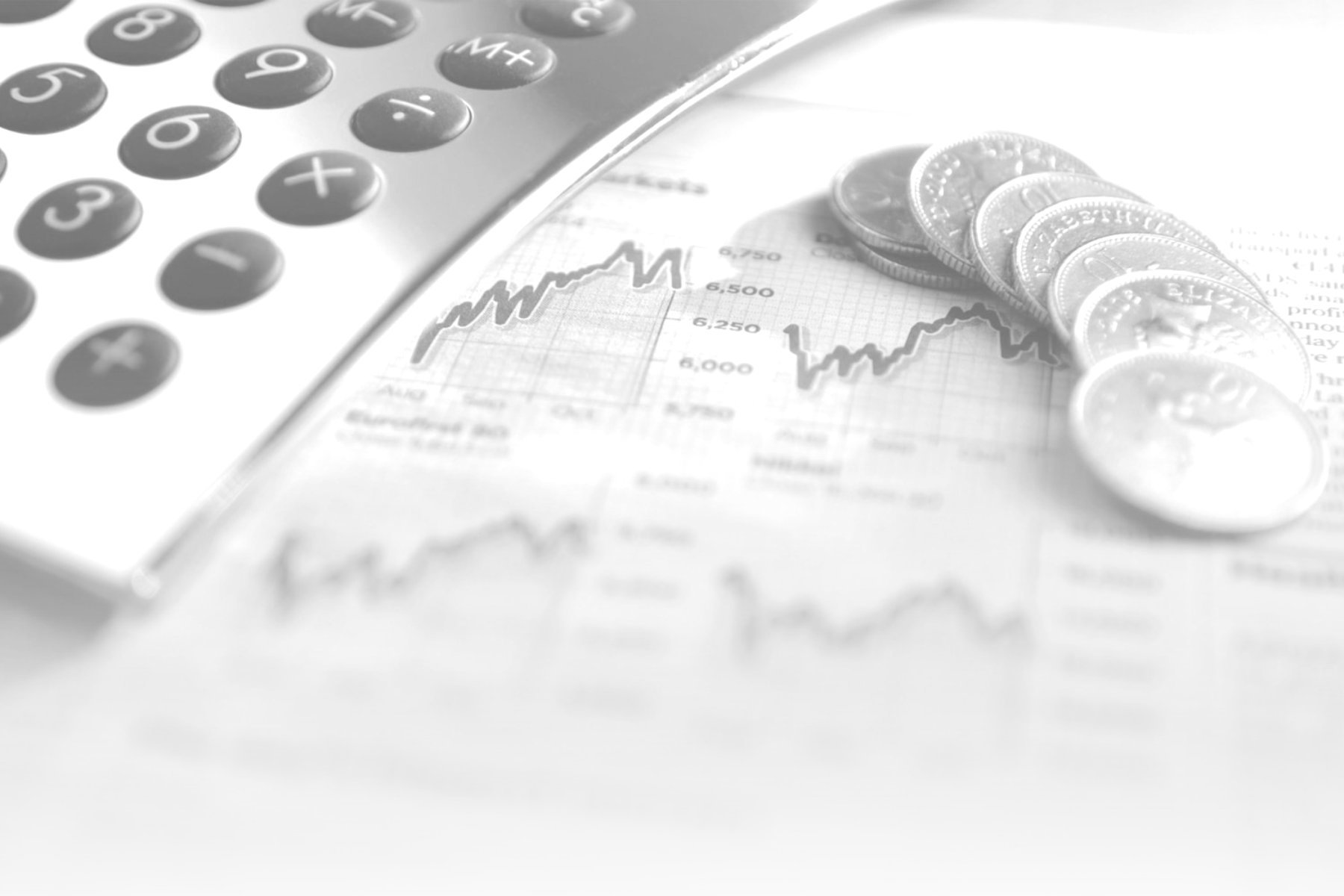 Выявленные нарушения по экспертно-аналитической деятельности  
                                                   в 2023 году
Нарушение порядка и сроков составления и (или) представления проектов бюджетов :    6 нарушений.
Нарушение порядка применения бюджетной классификации Российской Федерации :    1 нарушение.
Выявлено 
 36 нарушений при формировании и исполнении бюджетов
в части
Несоблюдение требований по формированию резервных фондов :    4 нарушения.
Нарушение порядка принятия решений о разработке муниципальных программ, их формирования и оценки их планируемой эффективности муниципальных программ :    16 нарушений.
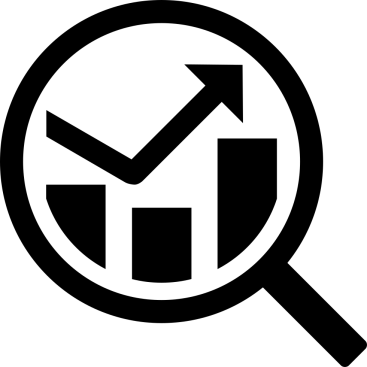 Нарушение общих требований к бухгалтерской (финансовой) отчетности экономического субъекта, в том числе к ее составу :    9 нарушений.
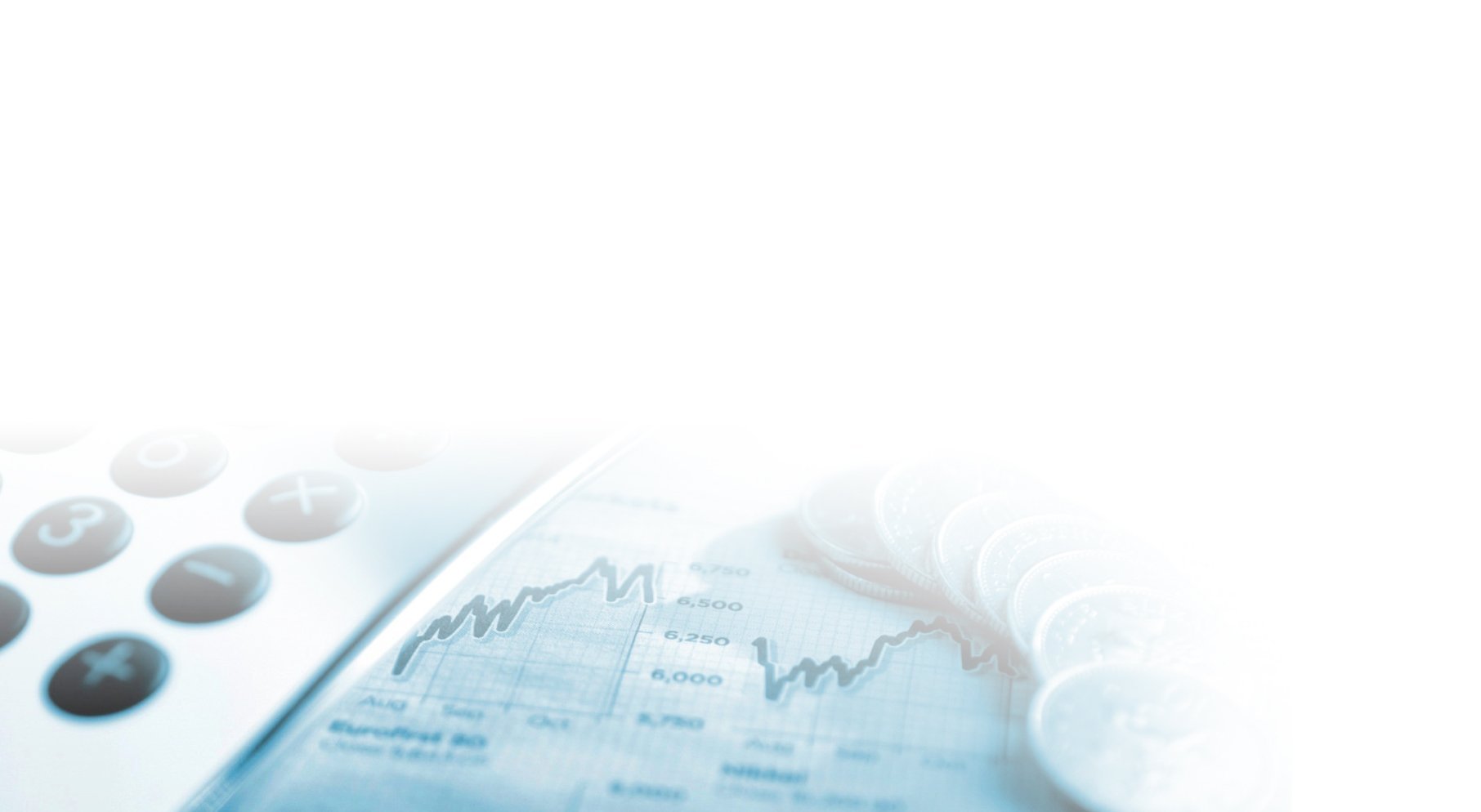 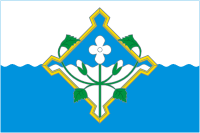 Ревизионная комиссия Новохопёрского муниципального района
Спасибо за внимание!